Eruption on Enceladus
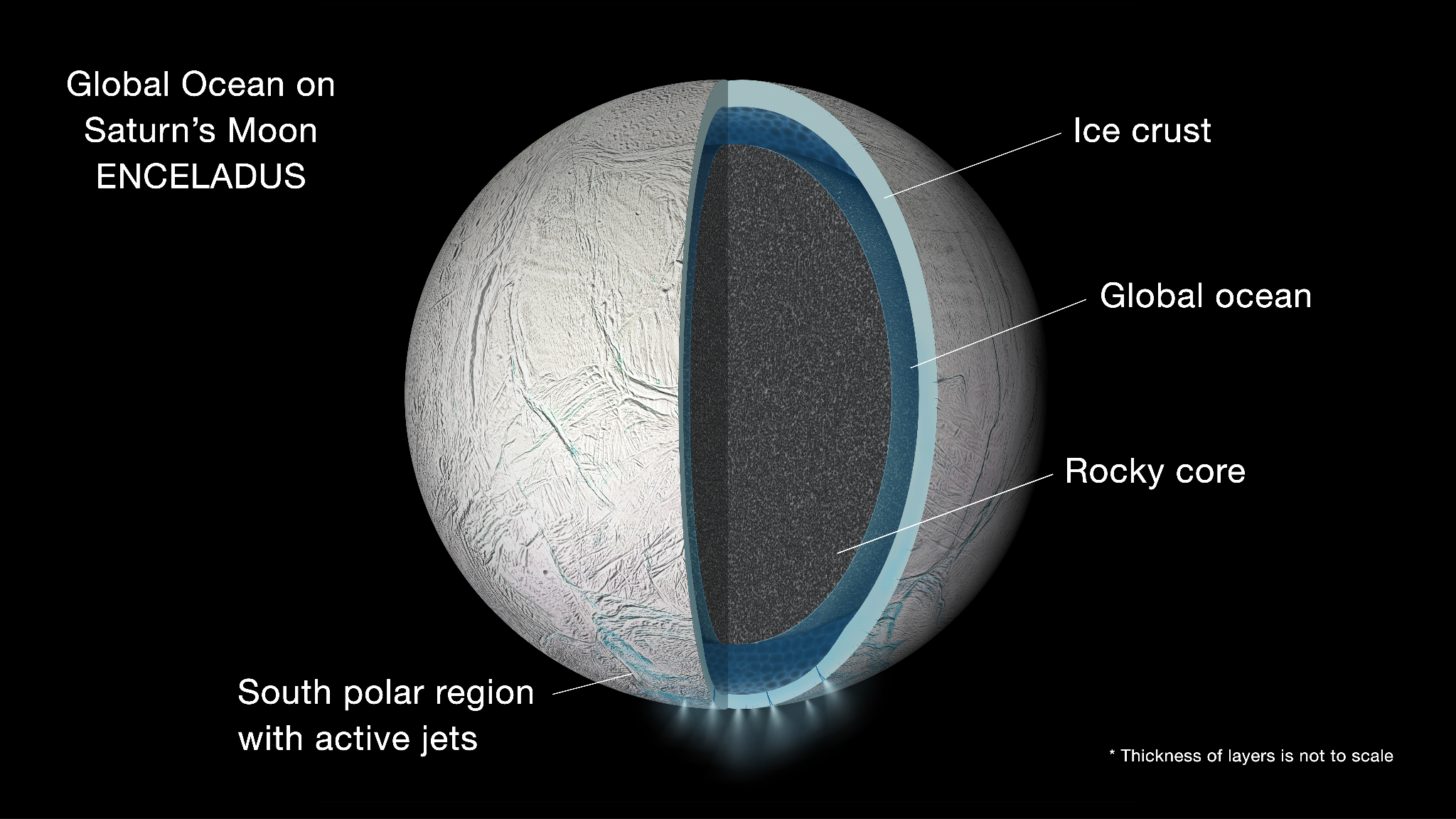 ​​
By Nathaniel Mekis
Topic and methods used
Molecular dynamics/ODE 
Kinematic equations
Randomizing initial velocities and directions and scaling them
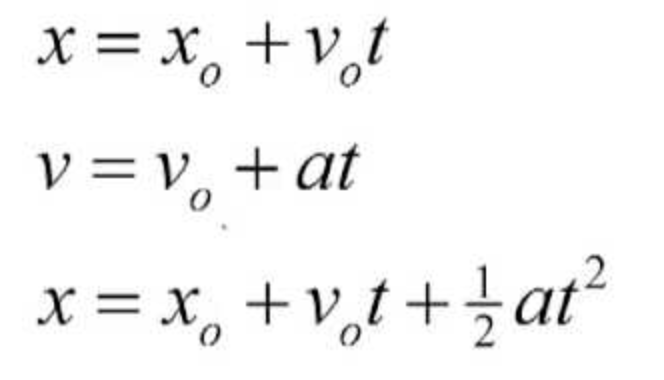 High gravity
Low initial velocity
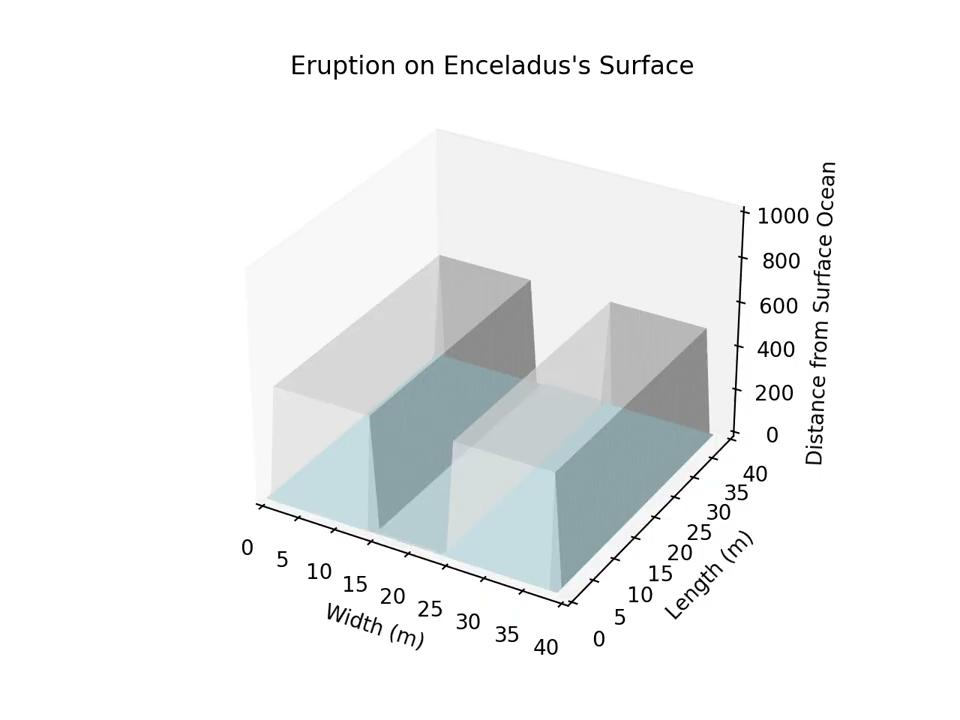 Low gravity
High initial velocity
Basic
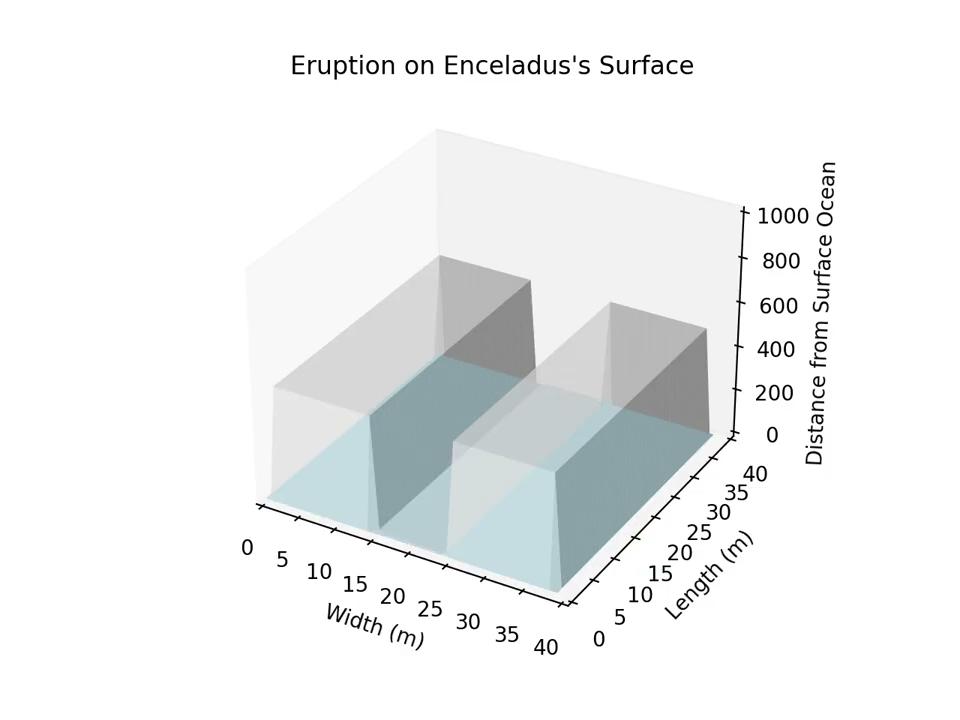 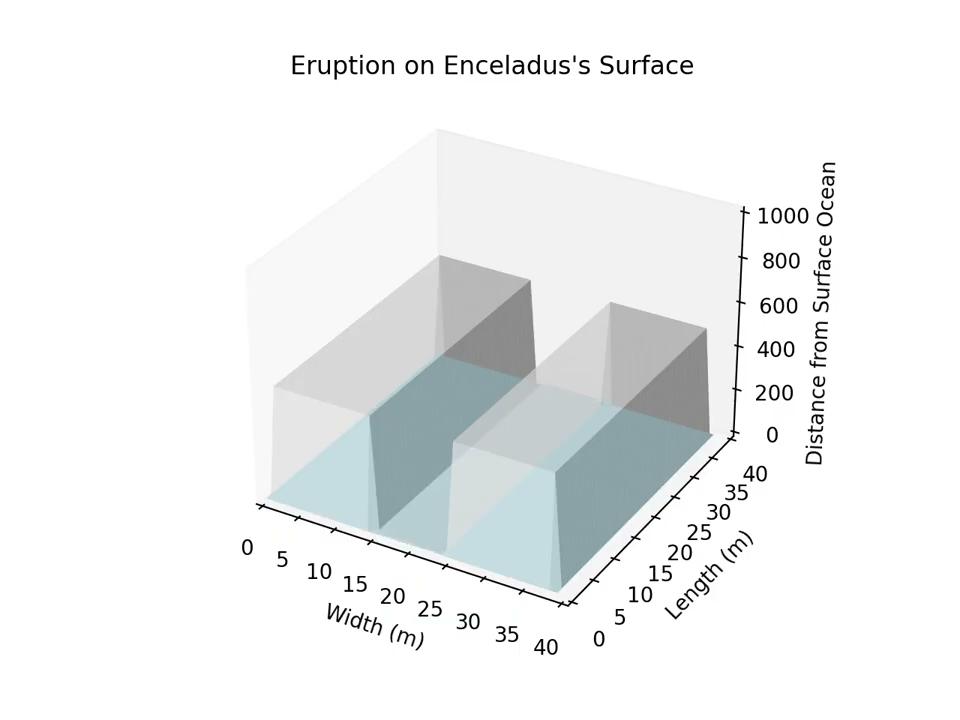